Biotechnology
Job profil
salary
Structure
:
1. What is biotechnology?
2. Requirements for study
3. Study content
4. Course of studies
5. Where to study biotechnology
6. Profession, career 
7. Salary 
8. Sources
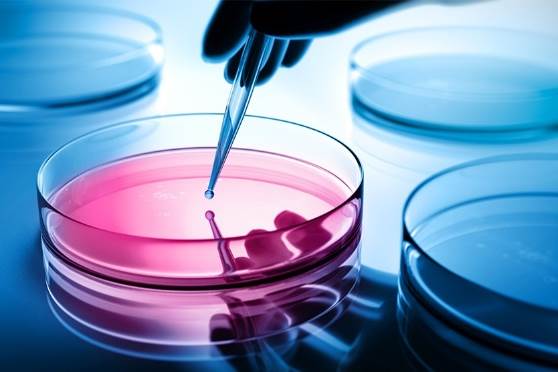 1. What is biotechnology?
Biotechnology studies combines biological basics with applications in industry, medicine, agriculture
In these and many other areas biotechnologists study living organisms and use their results to exploit biological mechanisms and substances for industry
The studies are interdisciplinary
In addition to the basic natural sciences, you will gain insights into process engineering and computer science
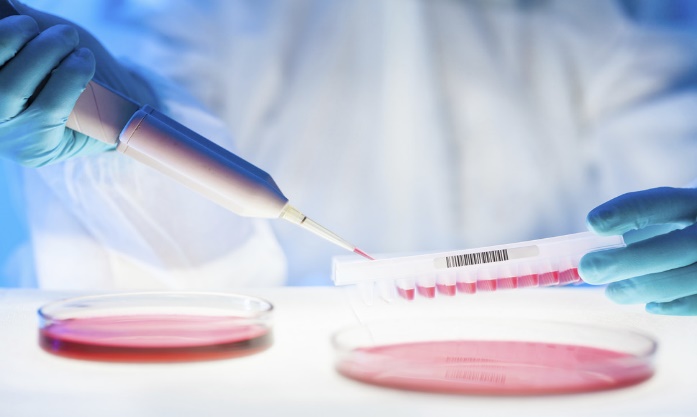 2. Requirements for study
You can apply for a place in a biotechnology course if you have passed your A-levels or final examinations
It is also possible that a numerus clausus limits access to study
This means that universities select applicants according to their A-level grade 
Requirements: 
interest in maths, technique, chemistry, biology and physics  
scientific understanding, analytical skills, abstract thinking, technical understanding
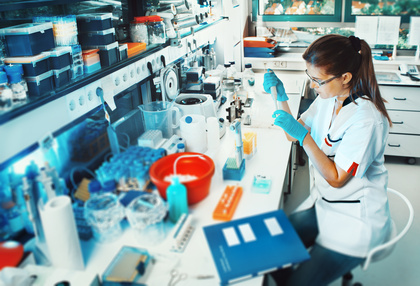 3. Study content
Biotechnology is both a technical and scientific field
The discipline is based on the combination of biology and technology
During your studies encounter events in:
-   physics
-   mathematics
-   process engineering
-   environmental engineering 
-   computer science
-   material science
-   microbiology
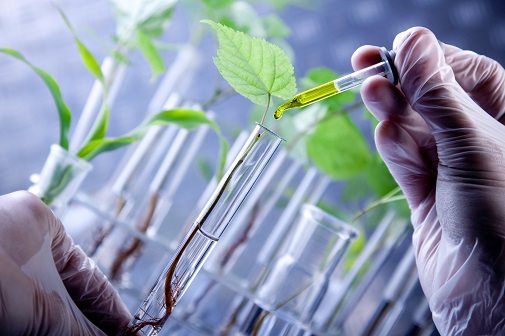 4. Course of studies
-divided in bachelor (6-7 semesters) and master (3-4 semesters) 
-the course of studies usually involves you learning the basics at the beginning and specializing in your chosen field later on 
The module manual of many courses of study prescribes a practical phase or a research project
It makes sense to combine these practical phases with a semester abroad
 You will gain international and practical experience at the same time
You can also get a glimpse into the everyday life of a biotechnologist through an internship. Numerous companies offer internship for students
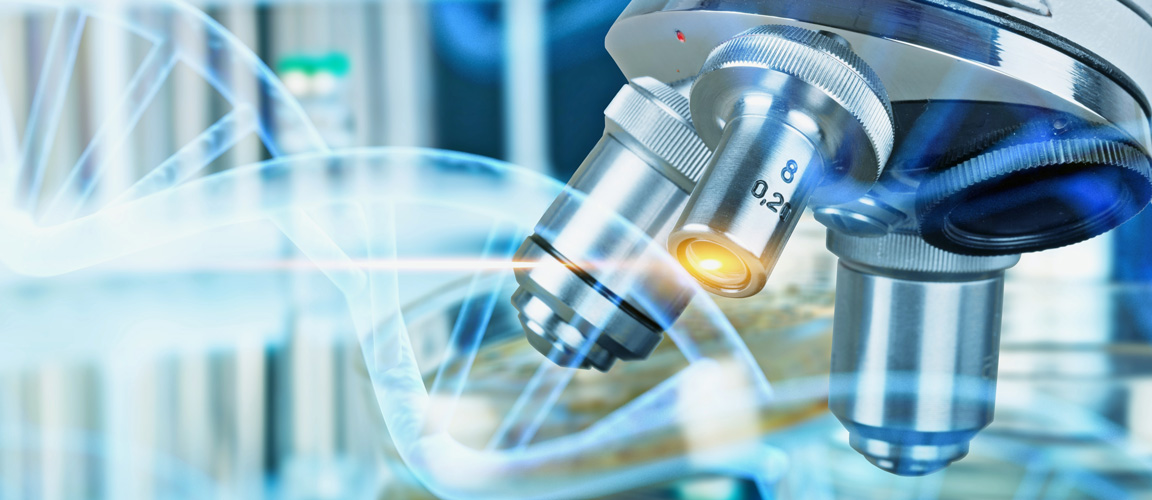 5. Where to study biotechnology?
https://www.studycheck.de/studium/biotechnologie/studiengaenge
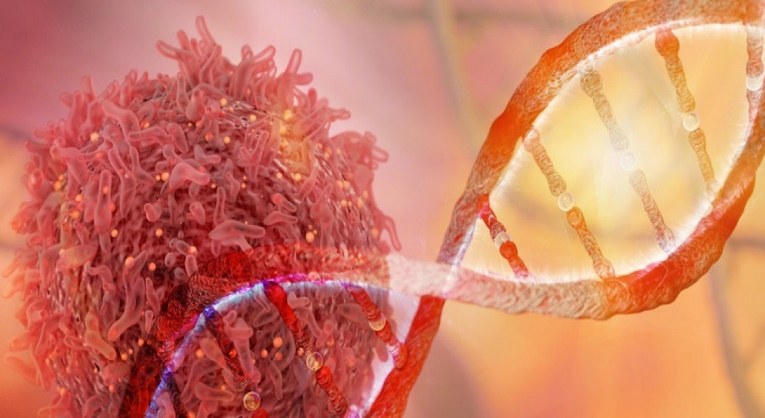 6. Profession, career
Biotechnologists have to deal with tasks in the laboratory, in the planning of production processes, but also in sales or quality assurance
 They find jobs in research and in the public sector as well as in the free economy
Possible fields of activity are among others:
-     waste management 
-    plant biotechnology 
-    farming 
-     pharmaceutics 
-     marine sciences 
-     food sector 
-     research
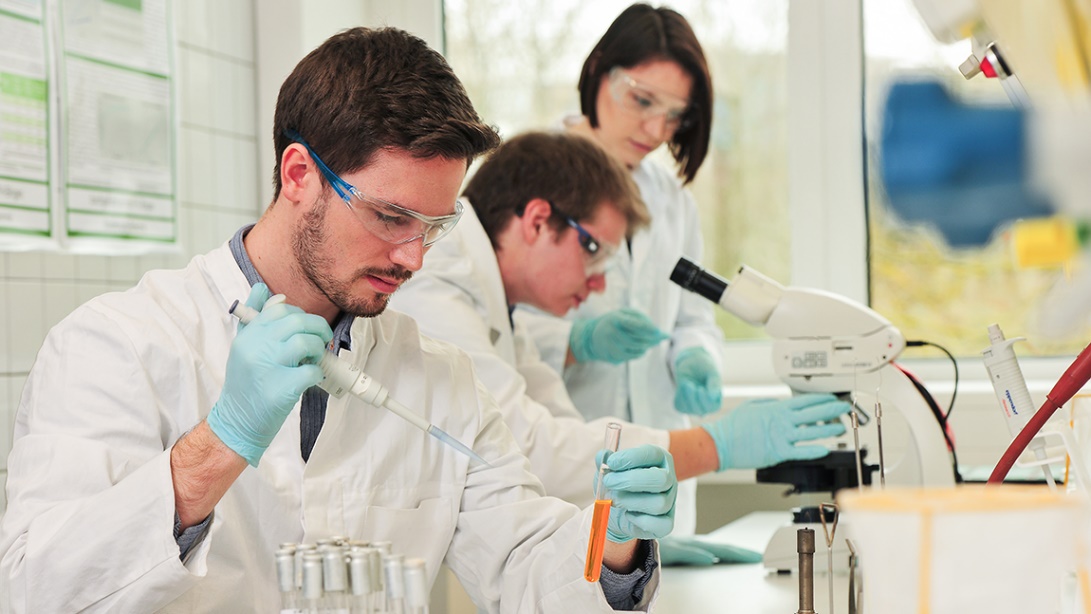 7. Salary
With the master´s degree, the starting salary is € 3,500 gross per month
 The size of  the company and the industry are also important factors
The starting salary in smaller companies starts at about €2,500 gross per month
 In companies with more than 100 employees, you can expect a gross increase of around 800 € per month
After several years of professional experience, salaries usually rise to between €5,000 and €6,000 gross per month
In the executive floor, incomes can be much higher
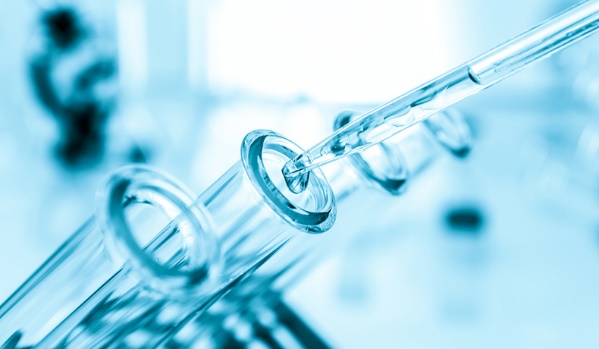 8. Sources
Text sources:
http://biotechnologie.de/knowledge_base_articles/1-was-ist-biotechnologie
https://www.studycheck.de/studium/biotechnologie
https://www.studycheck.de/studium/biotechnologie/studiengaenge
Image sources:
https://www.bmwi.de/Redaktion/DE/Bilder/Wirtschaft/Branchenfokus/bio-und-gentechnologie.jpg?__blob=normal&v=4&size=834w
https://www.ahk.de/fileadmin/DEinternational/Bilder/Branchen/Biotechnologie.jpg
https://www.uni-online.de/fileadmin/user_upload/biotechnologie-studium.jpg
https://static1.bmbfcluster.de/4/5/6_2698678f22d8fba/456meg_df29c936237cded.jpg
https://www.mystipendium.de/sites/default/files/styles/adaptive_desk__max_1200_/public/images/bewerbung/biotechnologie.jpg?itok=aBXkZbmH
https://www.th-bingen.de/fileadmin/aktuelles/News/2018/November/thb-biotechnologielabor-160316-029.jpg
https://www.nrwinvest.com/fileadmin/Redaktion/branchen-in-nrw/biotechnologie/Biotechnologie_m11_xs.jpg
https://www.goingpublic.de/wp-content/uploads/2017/11/Alternative_23232594.jpg